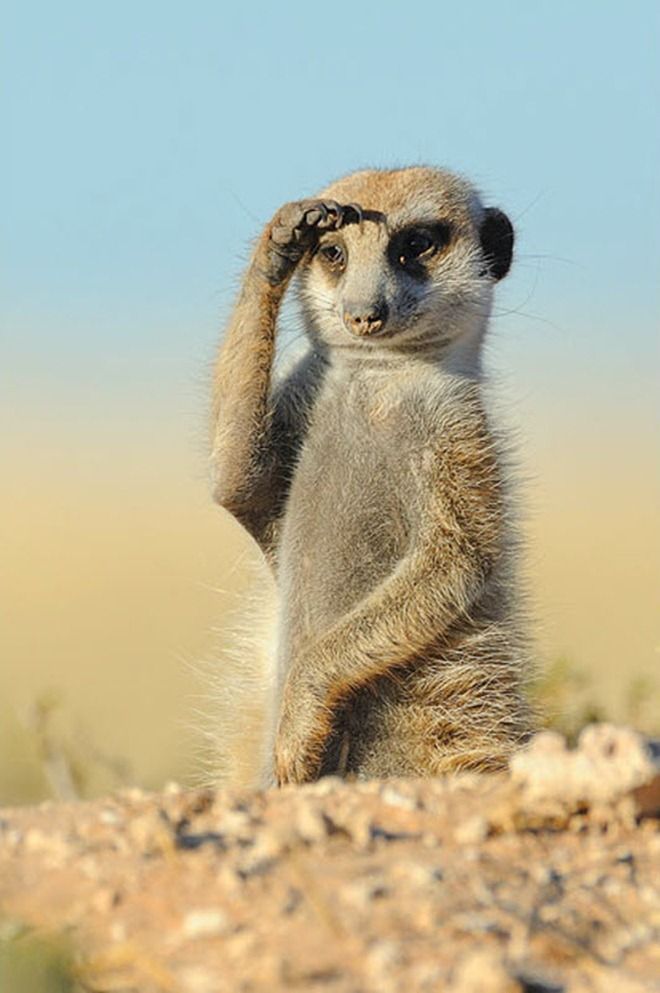 Transparency and AccountabilityCan we improve?
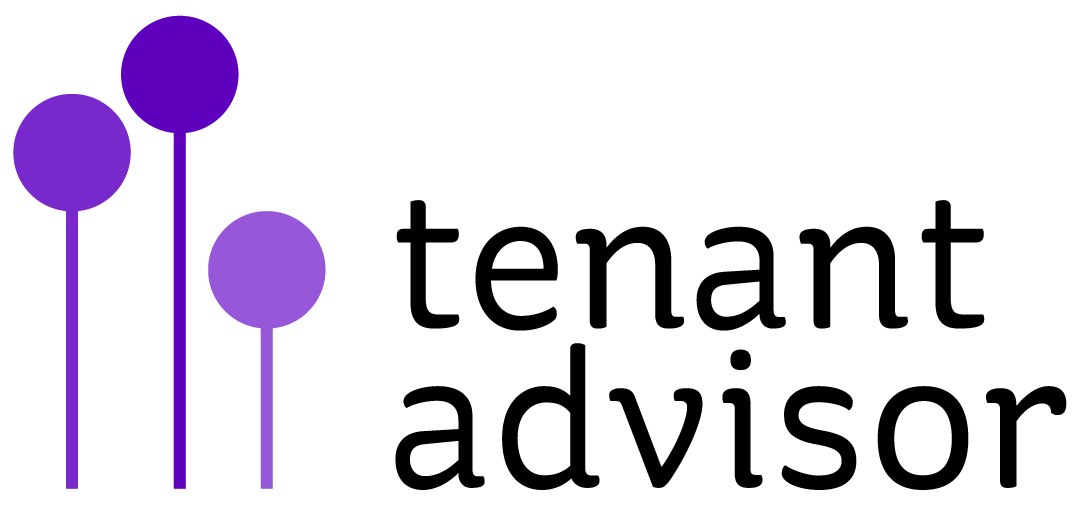 Scrutiny. Net at WVHT, 4th July 2018

Yvonne Davies
Scrutiny and Empowerment Partners Limited
Yvonne@tenantadvisor.net
The challenge
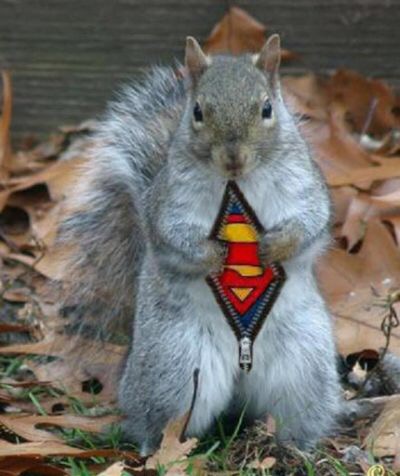 Calls for transparency and openness
Transparency needs accountability
Information will not lead to change
Audience and beneficiaries
What impact would a charter or policy have?
Green paper – assurance framework?
Compliance?
Inspection?
Accreditation?
Is there merit/time for a local or national approach?
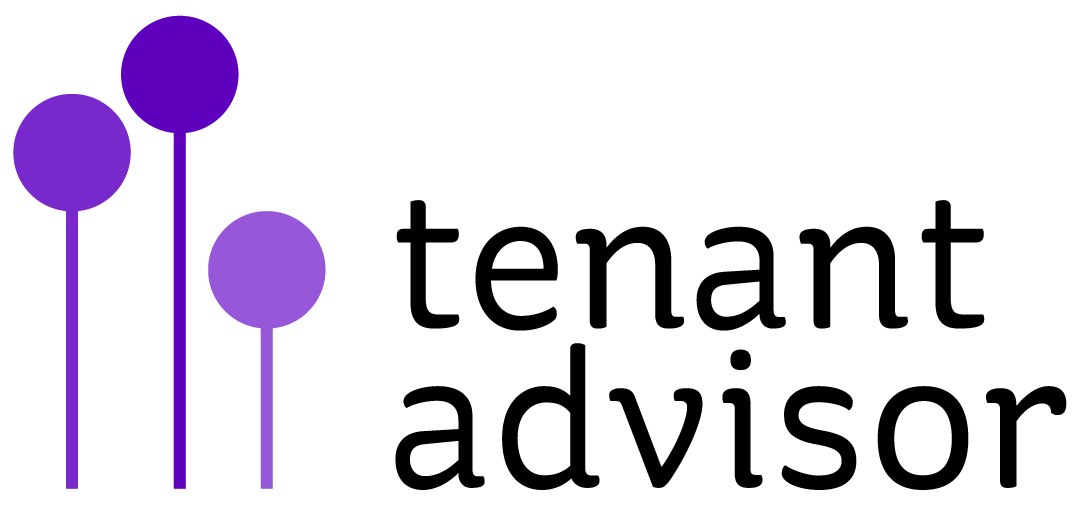 What and Who?
Transparency – meaningful engagement between landlords and stakeholders – esp. customers 
Access to information
Whistleblowing protection
Meaningful engagement
Best practice exchange and possible benchmarking
Confident customers – responsive of actions from their input
Customers welcomed to comment and raise issues
Commitment to publish results of feedback
Less formal than a meeting based approach
Surveys – an expectations list of actions 
Learning from failure can be understood and appreciated
Different opportunities to engage for the landlord
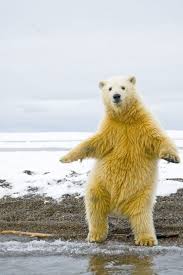 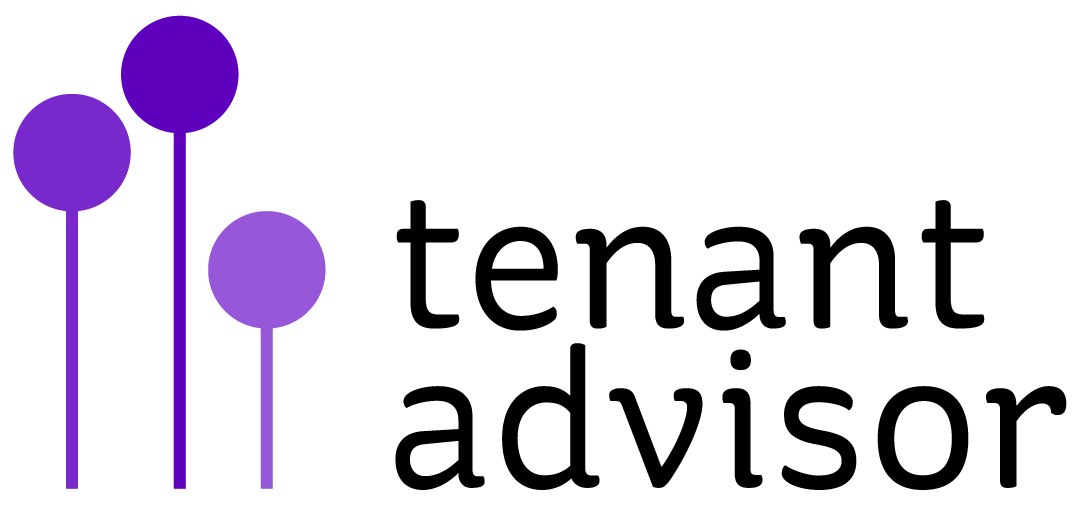 [Speaker Notes: What is it and who might need it
Transparency – already data sharing for benchmarking
Code of Governance - NHF]
Public Sector similarities
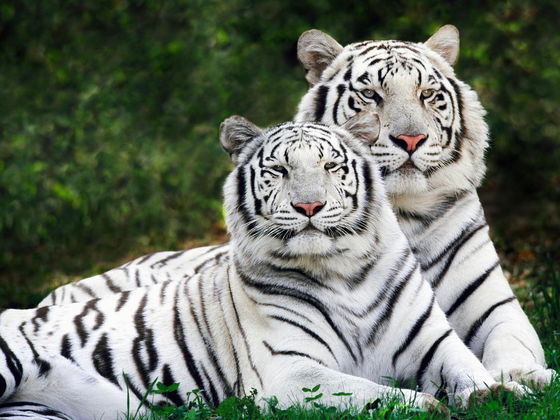 Structure
Leadership
Performance
Finance and investment
Decision making
Access to information and training/support to understand the information
Involvement in changes which affect customers
Minimum standard or aspirational?
Undergraduates, Financial institutions, Charities, NHS 6 C values, CQC, CIPFA
NHF code – England, TMOs; Guild of Builders
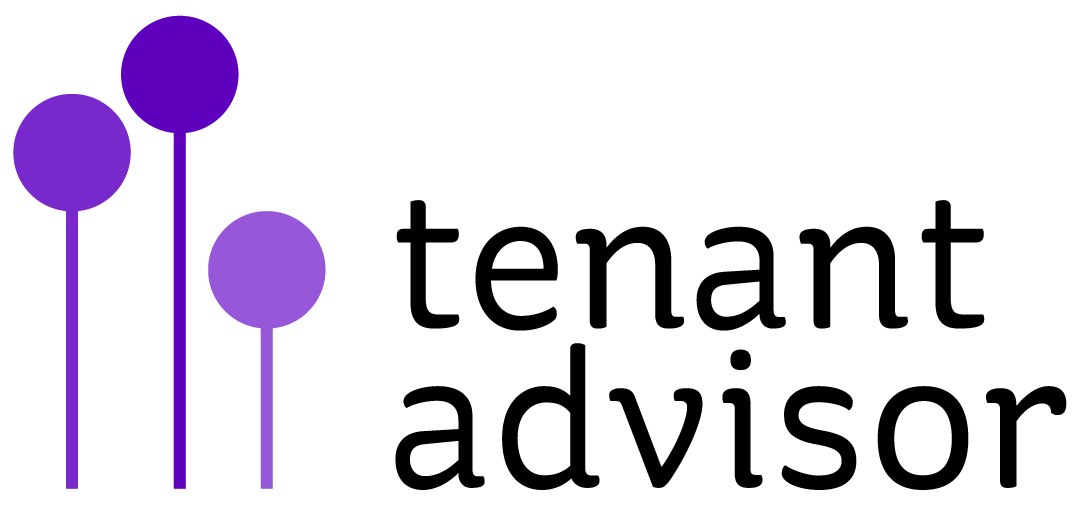 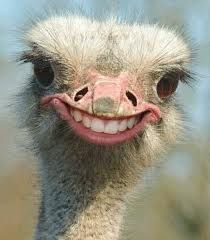 Performance management with teeth
Annual reports, websites, newsletters, social media
Surveys and invitations to comment
Scrutiny Panels 
Consultative Panels
Committees of Boards/Councils and tenants who are also BMs
Task and finish
Complaints
Expectations of Tenant/Resident/Community Associations
High rise living consultation groups
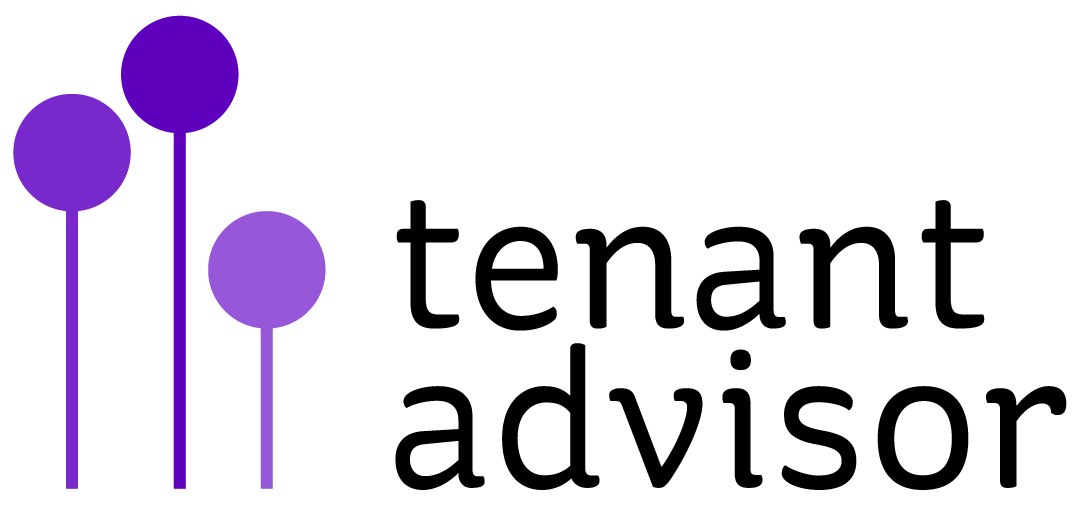 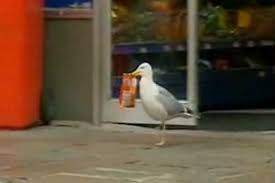 Openness
The charter does not have to be fuelled by malpractice like the charity sector

Cobalt demerger
https://cobalthousing.org.uk/2017/03/demerger/ 
Richmond Housing Partnership – Ham Close
https://www.hamclose.co.uk/ 
Redbridge Council – all perf data
https://data.redbridge.gov.uk/View/council-information/corporate-strategy-pis 
LB Barnett – surveys and results
https://engage.barnet.gov.uk/ 

There are some systems to support openness
Existing involvement approach
Strategy and Policy change programme – what about procedures?
New VFM requirement on redressing underperformance and publishing results
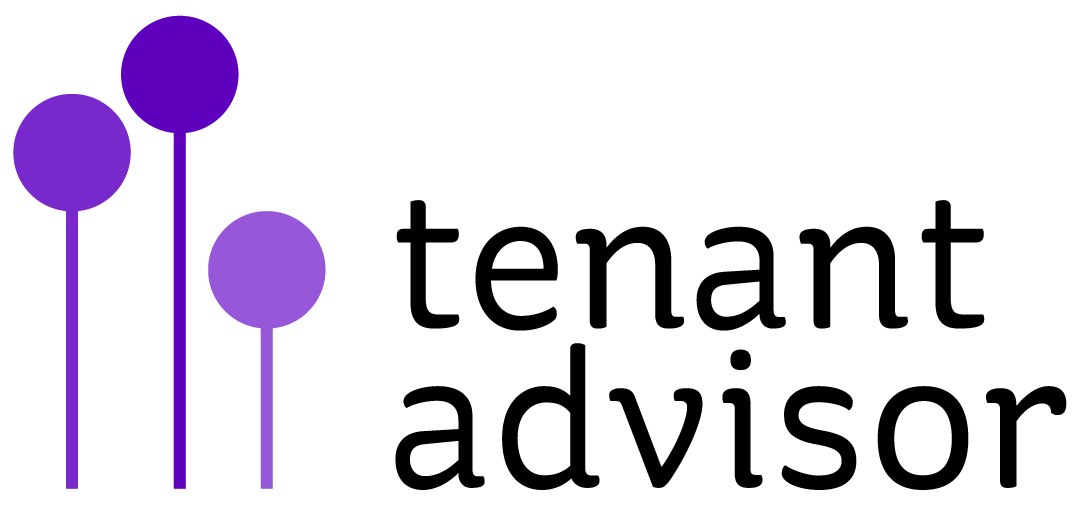 [Speaker Notes: Vanilla Forums
Bang the Table – Auz
Qualtrics]
Transparency Charter worthy? Where next?
Could we sell this internally to colleagues and senior teams/Board/Council?

Views on format?
Should the charter be flexible enough to choose from a menu? 
Or
One minimum standard(with additions enabled for local use by each landlord)
Or 
Should it be aspirational best practice for year on year improvement
Or 
Do we need a toolkit?

What could prevent this from happening?

Anything else?
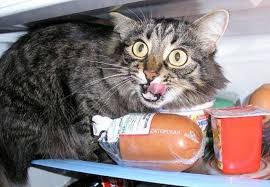 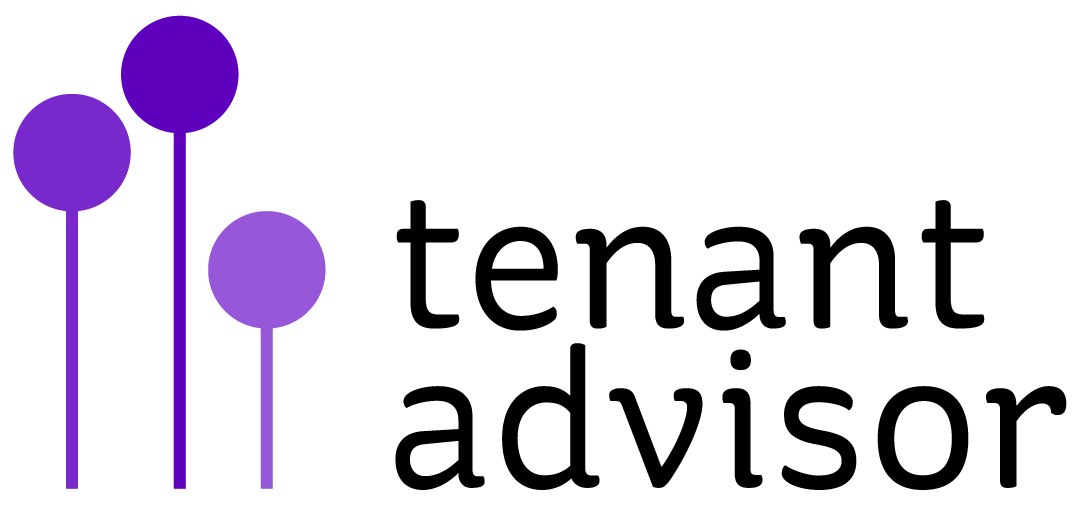 [Speaker Notes: CFPS and NHF]
Is a Transparency Charter worth pursuing?
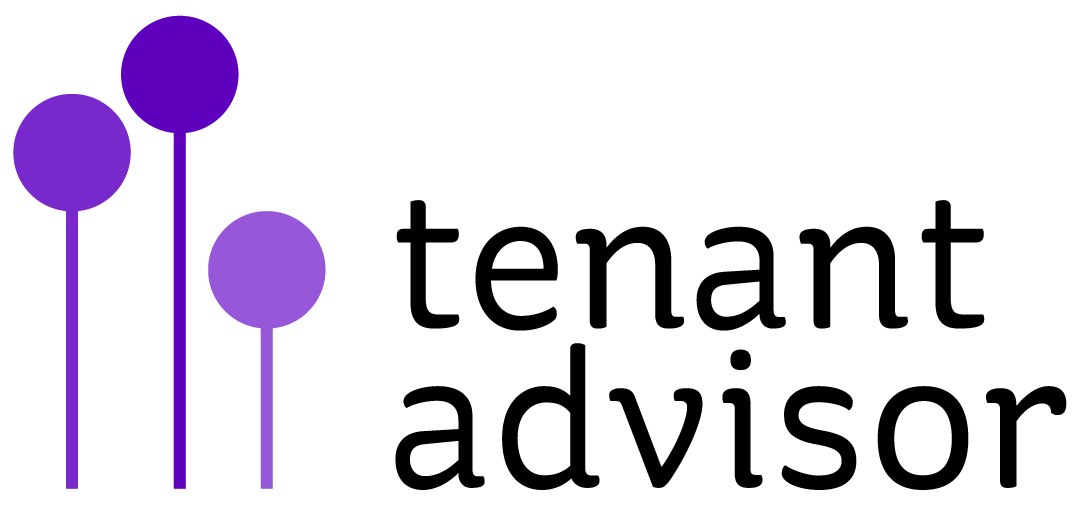